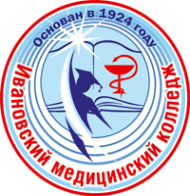 Волонтёрское движение 
«Милосердие»
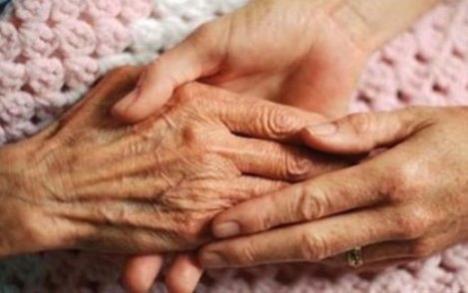 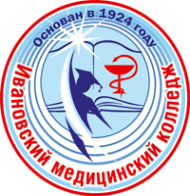 Цель проекта:
Помощь медицинскому персоналу медицинских организаций г. Иваново и области в уходе за маломобильными и тяжёлыми пациентами, находящимися на       стационарном лечении, силами студентов Ивановского медицинского колледжа (ИМК)
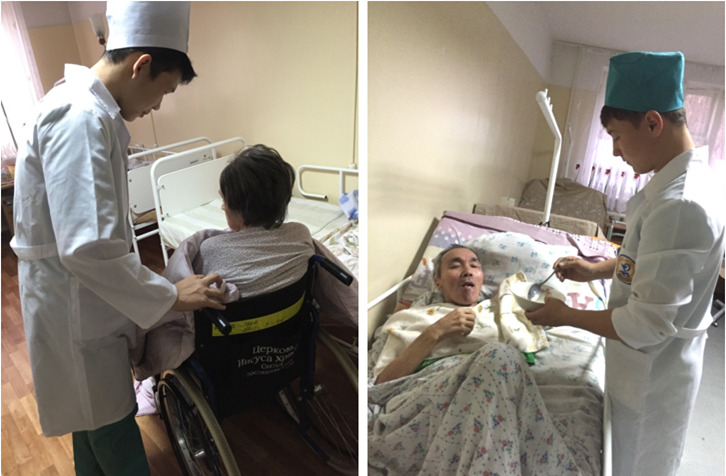 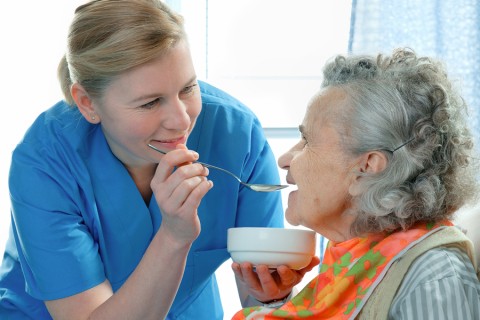 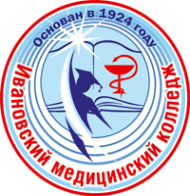 Задачи проекта
Обеспечение непрерывного ухода за маломобильными пациентами, находящиеся на стационарном лечении в ЛПУ
Укрепление сотрудничества студентов ИМК со специалистами   практического здравоохранения
Совершенствование навыков ухода за маломобильными пациентами студентами ИМК
Возрождение традиций милосердия и сострадания в студенческом сообществе ИМК
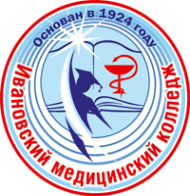 Милосердие 
самый молодой Проект волонтерских движений ИМК, стартовал в январе 2018 года
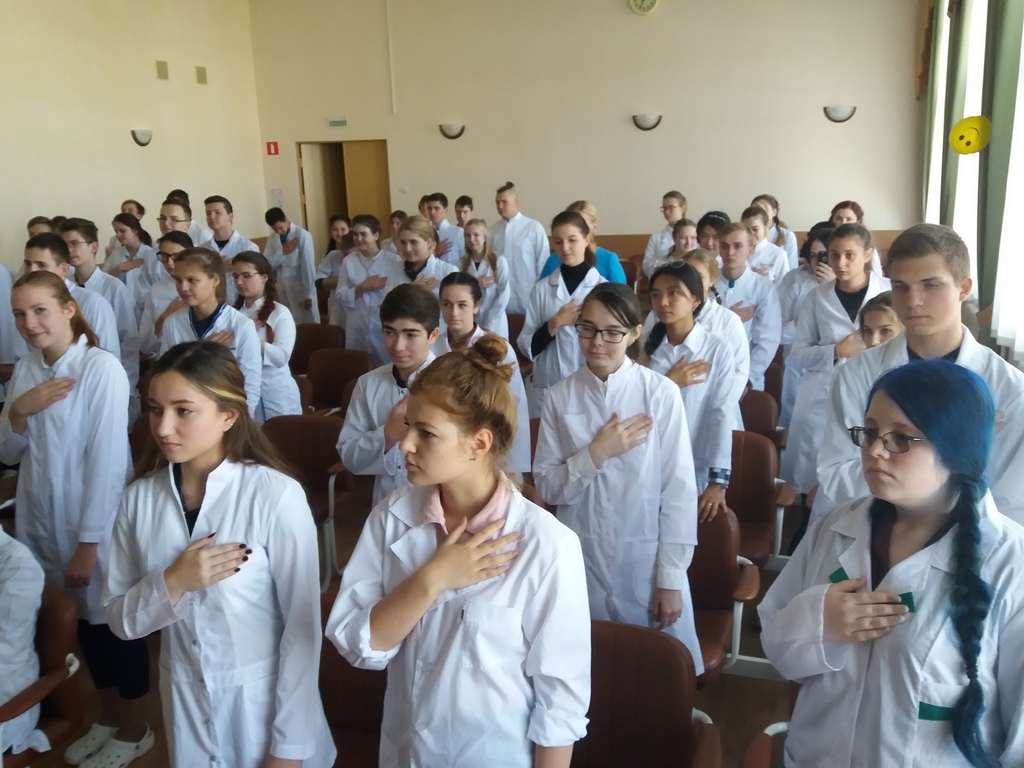 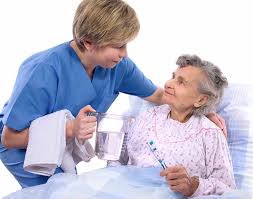 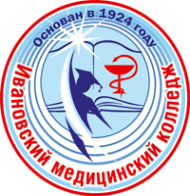 Участники Проекта, студенты ИМК получившие свидетельство 
«Младшая медицинская сестра по уходу за больными»
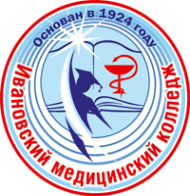 Волонтеры 
Проекта «Милосердие», 
осуществляют свою деятельность на основании письменного обращения руководителя ЛПУ или руководителя сестринской службы ЛПУ в адрес администрации ИМК.
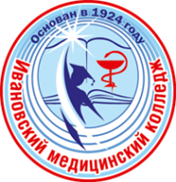 Реализация Проекта
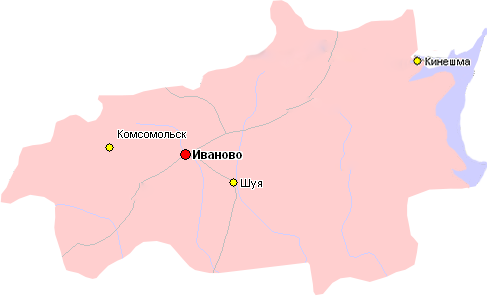 ОБУЗ «Ивановская областная клиническая больница»
ОБУЗ ООД»
ОБУЗ «Шуйская центральная районная больница»
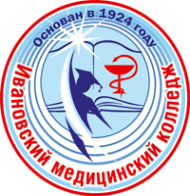 Участники Проекта «Милосердие» 
всегда могут обратится за помощью и советом  к преподавателям             колледжа, а также и к наставникам – опытным медицинским сестрам  ЛПУ
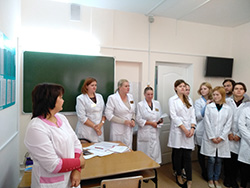 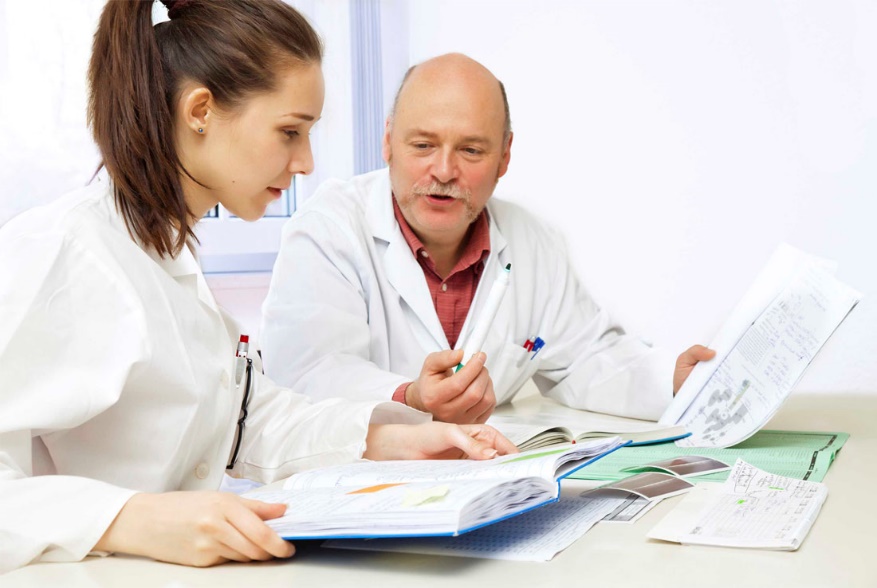